Grade K Foundational Skills | Unit 2 | Lesson 2
Acknowledgement
Grade K Foundational Skills | Unit 2 | Lesson 2
Prerequisite Skills: 
Blending and Prewriting
Primary Focus of Lesson
Prerequisite Foundational Skills: Students will blend syllables and sounds to form words by using hand gestures and by playing a game involving large motor skills.
Prerequisite Writing Skills: Students will strengthen fine motor muscles by shaping modeling clay into humps and by holding a writing utensil with a tripod (or pincer) grip and drawing humps; students will use spatial words, such as top and bottom, while practicing handwriting.
[Speaker Notes: TEKS K.1.B Restate and follow oral directions that involve a short, related sequence of actions; 
TEKS K.2.A Demonstrate phonological awareness by (v) blending syllables to form multisyllabic words; (viii) blending spoken phonemes to form one-syllable words; (ix) manipulating syllables within a multisyllabic word; 
TEKS K.3.C Identify and use words that name actions; directions; positions; sequences; categories such as colors, shapes, and textures; and locations.]
Warm-Up
Syllable Blending
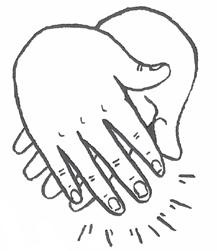 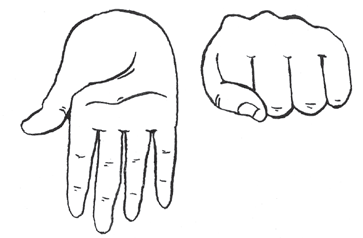 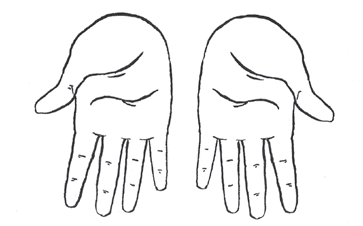 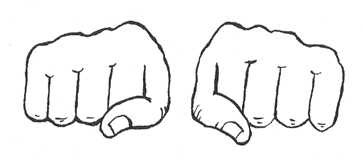 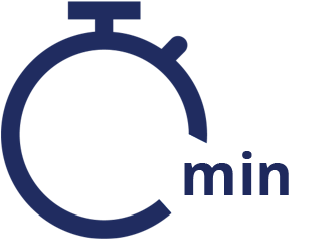 5
Teacher Guide p. 20
Practice Blending (1 of 2)
Tap and Chase
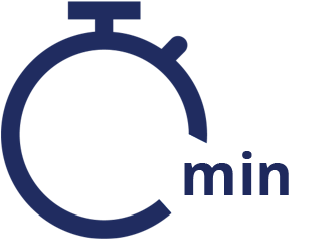 20
Practice Blending (2 of 2)
Blend Syllables and Sounds
Observation: Oral Blending Observation Record
Blend the syllables and sounds.
Fine Motor Skills
Make Humps with Modeling Clay
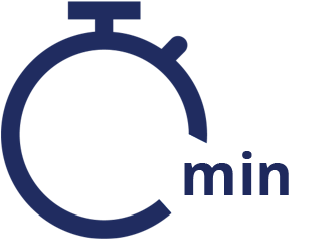 10
10
Teacher Guide p. 23
Draw Humps on a Vertical Surface
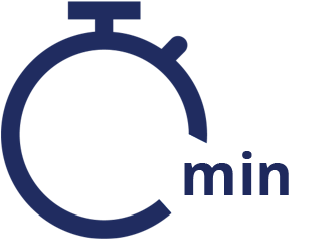 10
10
Teacher Guide p. 23
Hump Practice
Activity Page 2.1
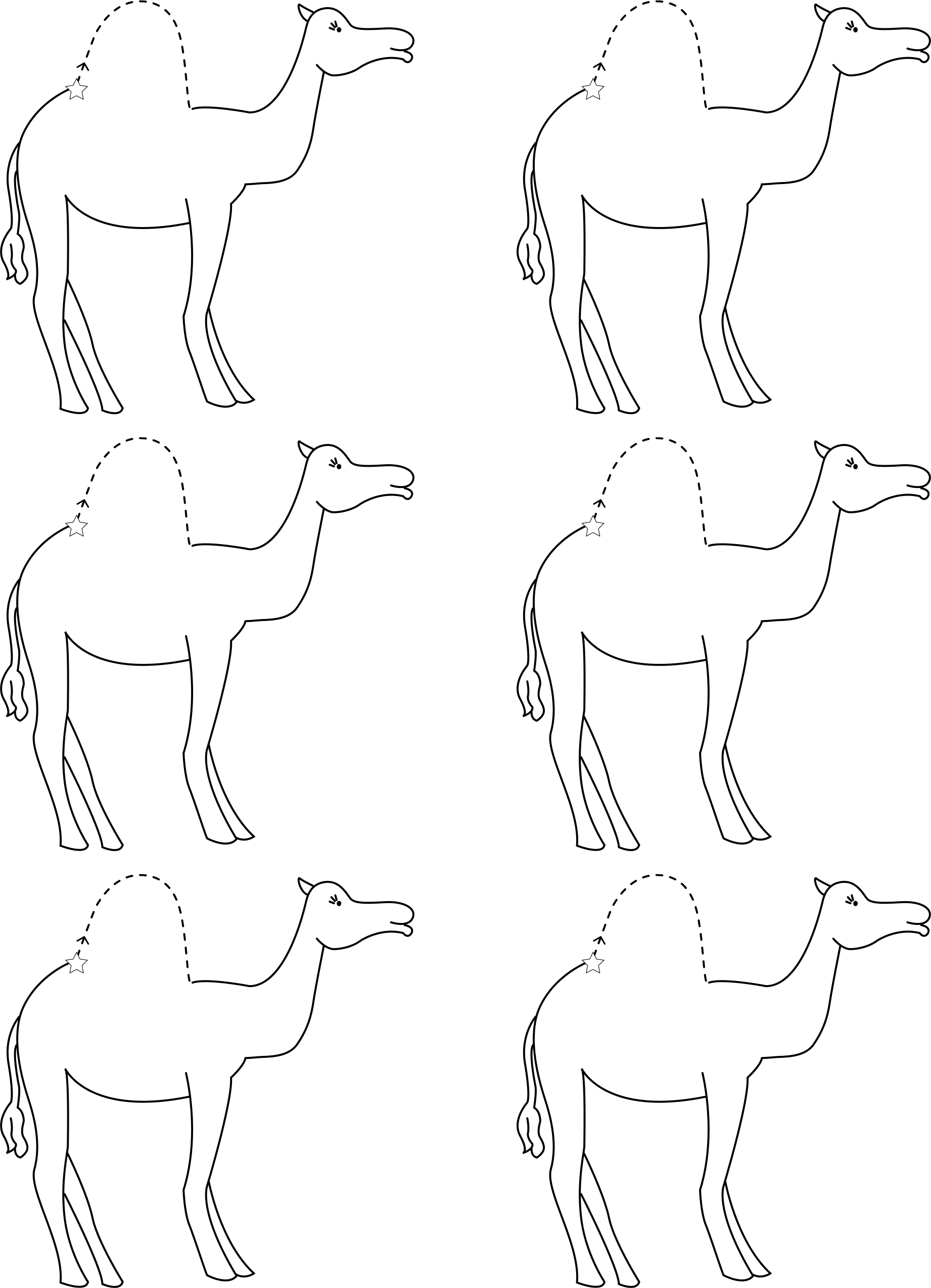 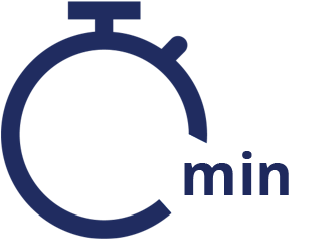 15
Digital Component 2.1
Activity Page 2.1: Hump Practice
Hand in Activity Page 2.1.
Resource Bank
Additional Support
Additional support for skills remediation can be found 
at the end of this lesson.
Image Sources
Images from Grade K Unit 2 Resources
Copyright 2024 Texas Education Agency
Back Cover
BLFS_GK_U2_L2_DCS_ENG